Email Ettiquette
Four Contacts with the World
We are evaluated and classified by these 4 contacts.  
What we do 
How we look
What we say
How we say it
~Dale Carnegie (1888 – 1955)
   American Educator
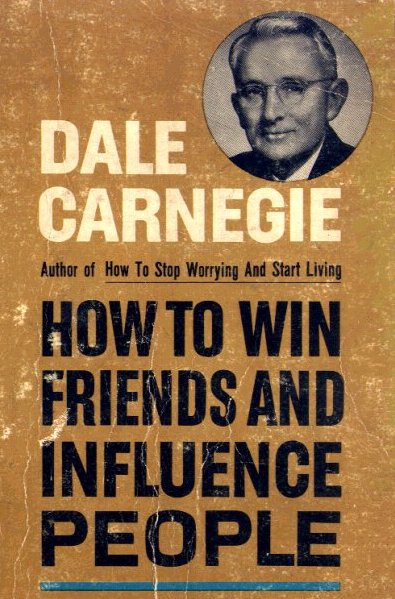 [Speaker Notes: Business Email Etiquette Basics
"There are four ways, and only four ways, in which we have contact with the world. We are evaluated and classified by these four contacts: what we do, how we look, what we say, and how we say it." - Dale Carnegie (1888-1955) American Educator. When it comes to your business communications whether it be e-mail or by letter, you need to make an impression that can lend to the determination that you are a credible professional enterprise and someone who will be easy and a pleasure to do business with. You only have one opportunity to make that first impression]
Snail Mail vs. Email
Email Advantages
Productivity Tools
Email is usually packaged with a calendar, address book, instant messaging and more for convenience and productivity.
Access To Web Services
If you want to signup for accounts like Facebook or other products like Amazon, you will need an email address, so you can be safely identified and contacted.
Easy Mail Management
Email service providers have tools that allow you to file, label, prioritize, find, group, and filter your emails for easy management.  You can eve easily control spam, or junk email.
Private
Your email is delivered to your own personal and private account with a password required for accessing and viewing emails.
Email Advantages
Communicate with Multiple People
You can send an email to multiple people at once allowing you the option of having a conversation with several people or sending out a message to a hundred
Access Anywhere at Anytime
You don’t have to be at home to get your email.  You can access it from any computer or mobile device that gets an internet connection.
Snail Mail Advantages
Social Considerations
Handwritten notes and cards require more effort than needed to send an email.  Greetings, Birthdays, Invitations, Thank-You Notes deserve more formality.
Personal Mementos 
A letter is something someone can touch and keep.  Cards and letters can be filed away and saved as mementos.
Email Access 
Email accounts can be hacked; individuals sending sensitive material are somewhat at the mercy of hackers.  .
Private 
Emails sent from work or school do not actually belong to the sender.
Snail Mail Advantages
Capture Advantages 
Handwritten letters come in handwritten envelopes.  They stand out to the reader and make them feel as though someone who really knows them is trying to contact them.  Handwritten items always stand out in a mail box and grab more attention than an email.
Effects
Business letters convey a greater degree of formality and authority than do business e-mails,
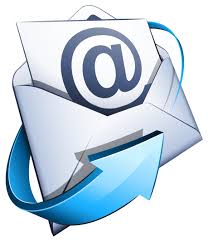 Email Communications
Need to make impression
You are indeed a credible professional enterprise
Someone who will be easy & a pleasure to do business with.  

One chance to make that first impression
Invaluable to building Trust & Confidence
[Speaker Notes: When it comes to your business e-mail communications, you need to make an impression that can lend to the determination that you are a credible professional enterprise and someone who will be easy and a pleasure to do business with. You only have one chance to make that first impression which will be invaluable to building trust and confidence.]
Professional Behavior on Job
Do not assume privacy when using 
Company resources & Equipment
Sending non-business related emails, jokes & forwards or chain letters on company time to friends or coworkers
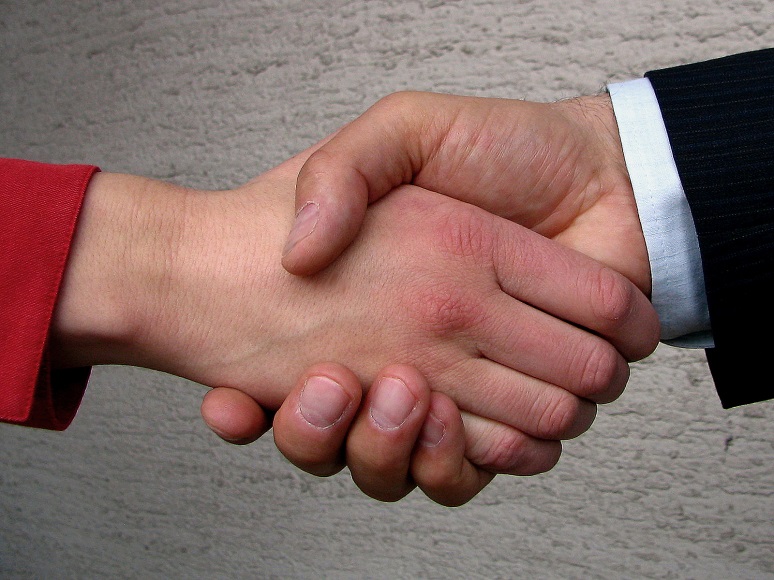 [Speaker Notes: Professional Behavior on the Job: Know that how you use your e-mail, company e-mail address and employer’s technology is a serious issue! Sending non-business related e-mails, jokes, forwards or chain letters on company time to friends or coworkers reflects on your lack of professionalism. Visiting Web sites that are questionable or not necessary to your job responsibilities will reflect poorly on your ability to be trusted. Never assume that these activities are not being monitored. While on company time do not assume you have any privacy when using company resources and equipment.]
Open your Email
Open your Email in which you created your OneDrive (SkyDrive).
Signature files:
No more than 5-6 lines to avoid being viewed as egocentric. 
Limit your signature to:
Your name, Website link, company name, and slogan/offer or phone number. 
Include a link to your Web site where the recipient can get all your contact information from A-Z – that is what your site is for. 
Do not forget to include the “http://” when including your Web site address within e-mails and your signature file to ensure the URL is recognized as a clickable URL regardless of the user’s software or platform.
[Speaker Notes: Signature files: Keep your signature files to no more than 5-6 lines to avoid being viewed as egocentric. Limit your signature to your name, Website link, company name, and slogan/offer or phone number. Include a link to your Web site where the recipient can get all your contact information from A-Z – that is what your site is for. Do not forget to include the “http://” when including your Web site address within e-mails and your signature file to ensure the URL is recognized as a clickable URL regardless of the user’s software or platform.]
Signature Line
Settings
General
Signature Line
Insert a Picture
If desired a picture can be added 
This will be seen by everyone who you email 
Choose Wisely – Remember the 4 Contact opportunities
Settings/Themes 
This is where you can change the background and theme for your email account.
[Speaker Notes: We as a global society may never personally meet our business contacts.  This email is the only impression]
Setting the Theme
Settings/Themes 
This is where you can change the background and theme for your email account.  
You can do this at the end of the period time permitting.
To:, From:, BCc, Cc Fields
TO: 
Make sure the contact’s name formally typed. John B. Doe – not john b doe or JOHN B DOE…

FROM: 
Ensure your full name is formally typed. Example: Jane A. Jones.
 By only including your first name or e-mail address you are giving the perception you may have something to hide 

BCc:  
E-mailing a group of contacts who do not personally know each other. 
Privacy issue! 

Cc: 
Business associates who know each other or have been introduced and have no problem having their e-mail address exposed to the parties involved
[Speaker Notes: TO:, From:, BCc, Cc fields can make or break you:…In the TO: field make sure you have your contact’s name formally typed. John B. Doe – not john b doe or JOHN B DOE…In the FROM: field make sure you have your full name formally typed. Example: Jane A. Jones. Not: jane a jones or JANE A JONES. The later two give the perception of lack of education or limited experience with technology. By only including your first name or e-mail address you are giving the perception you may have something to hide or do not know the basics of configuring your e-mail program.
…BCc: use this field when e-mailing a group of contacts who do not personally know each other. By listing an arm’s length list of e-mail addresses in the Cc or TO fields of contacts who do not know each other or who have never met is conducive to publishing their e-mail address to strangers. This is a privacy issue! With those you are forging partnerships with, visibly listing their e-mail address in with a group of strangers will make one wonder what other privacy issues you may not respect or understand.
…Cc: Use this field when there are a handful of associates involved in a discussion that requires all be on the same page. These business people know each other or have been introduced and have no problem having their e-mail address exposed to the parties involved. If you are not sure if a business associate would mind their address being made public, ask!]
The Subject:
Window into your email
May determine if email will be opened.  

Subject line should be:
Short and to the point
Indicate clearly what the topic of the email is. 

Typos, All Caps & All Small Caps
Lend impression you may be a spammer
[Speaker Notes: SUBJECT: Field: The SUBJECT: field is the window into your e-mail and can many times determine even if your e-mail will be opened. If this is an initial contact with a customer based on their request through your site or otherwise, be sure to have a short SUBJECT: that indicates clearly what the topic of the email is. Typos, all caps or all small case can lend to the impression you may be spammer.]
Level of Formality
One should communicate as if 
your e-mail is on your company letterhead 
Use: 
black text 
standard fonts
This is your business’s image you are branding!
[Speaker Notes: Level of Formality: When using your business email always make sure that you use the utmost of professionalism.  Informality at times offends the receiver. Only time and relationship building efforts can guide when you can formalize your business relationships and your e-mail’s tone. One should communicate as if your e-mail is on your company letterhead. This means black text and standard fonts too! This is your business’s image you are branding!]
All CAPS
No ALL CAPS
 Considered yelling,  screaming 
Very least adding emphasis to the word you type.
Studies Show
Difficult to read
Takes longer to read
[Speaker Notes: Do not type in all caps.  Typing in all caps is considered yelling,  screaming or at the very least adding emphasis to the word you type.  Various studies on the topic reflect that it is more difficult and takes longer to read text that is typed in all caps.]
Known Studies
Vartabedian, 1971
Searching for words is faster with uppercase characters, but reading of continuous text is slower.
Nes, 1986
Interline masking is greater with uppercase.
Rudnicky & Kolers, 1984
Lowercase enhances reading efficiency because word shape is helpful in word recognition
Reply to All:
Use with discretion! 
You need to carefully think about whether “all” really need to be aware of your reply to conduct business.
[Speaker Notes: Reply to All: Use this button with discretion! You need to carefully think about whether “all” really need to be aware of your reply to conduct business. Never use this button to CYA or eTattle on a coworker or colleague — doing so will just make you look petty while increasing others e-mail volume unnecessarily.]
Formatting:
Refrain from using any formatting
Spam filtering 
the more formatting or embedded images that higher the chance that your e-mail could be blocked as spammy. 
Font selection
Even something as simple as using a different font makes your e-mail’s display contingent upon the recipient having that specific font on their system or it defaults to their designated default font.
Recipient may not have their e-mail program configured in such a way as to display your formatting the way it appears on your system – if at all.
[Speaker Notes: Formatting: Refrain from using any formatting in your day-to-day business e-mail communications. Unless you would type something in bold crimson letters on business letterhead, don’t do it when e-mailing for commercial gain. With all the spam filtering going on today; the more formatting or embedded images that higher the chance that your e-mail could be blocked as spammy. 
Even something as simple as using a different font makes your e-mail’s display contingent upon the recipient having that specific font on their system or it defaults to their designated default font. Keep in mind the recipient may not have their e-mail program configured in such a way as to display your formatting the way it appears on your system – if at all.]
Addressing:
How do you address your new contacts? 
Assume the highest level of courtesy:
 Hello, Mr. Anderson, Dear Ms. Jones, Dr. Osborne, etc.
Until your new contact states, “call me Andy” or “you can call me Diane”. 

Most business people do not mind being called by their first name
However, in a global economy that can be perceived as taking premature liberties in the relationship if used too soon.
[Speaker Notes: Addressing: How do you address your new contacts? I would suggest initially that you assume the highest level of courtesy: Hello, Mr. Anderson, Dear Ms. Jones, Dr. Osborne, etc. Until your new contact states, “call me Andy” or “you can call me Diane”. You will also be able pick up clues on when you can address have a more relaxed tone by how contacts approach you as well as how they sign off. Most business people do not mind being called by their first name, however, in a global economy that can be perceived as taking premature liberties in the relationship if used too soon.]
Attachments:
Large files can fill up inbox
Can cause business correspondence to bounce as undeliverable on their email account.
Never assume your potential customers have the software you do to open any file you may arbitrarily send.
PDF - Portable Document Format(PDF) 
open standard for electronic document exchange.
[Speaker Notes: Attachments: How do you think your relationship with a potential new customer/contact is enhanced when you send them that 10M Power Point presentation they didn’t request and you fill up their inbox causing subsequent business correspondence to bounce as undeliverable? And, if they do not have Power Point, they wouldn’t be able open the file anyway! Never assume your potential customers have the software you do to open any file you may arbitrarily send.
If you need to send a file (or combination of files) over 500,000 in size, business courtesy dictates you ask the recipient first if it is O.K. to send a large file. Next, confirm they have the same software and version you do and what is the best time of day to sent it to them to ensure they are available to download the large file and keep their e-mail flowing. Never send large attachments without warning, on weekends or after business hours when the recipient may not be there to keep their inbox clear.


PDF -  file format used to present documents in a manner independent of application software, hardware, and operating systems.]
Using Previous Email Correspondence
Gives perception of being lazy.  
Always start a new email 
Add contacts to your address book so they can be added to new email with 1 click.
[Speaker Notes: Using Previous E-mail for New Correspondence: If you want to give the perception of lazy, find a previous e-mail from the party you want to communicate with, hit reply and start typing about something completely irrelevant to the old e-mail’s subject. Always start a new e-mail and add your contacts to your address book so you can add them to a new e-mail with one click.]
Respond Promptly:
Respond to Business Communications as Quickly as Possible
Customer Service Issue
Failure to do so can be perceived as:
Unorganized
Uncaring
Inefficient and not on the ball
[Speaker Notes: Respond Promptly: You should do your best to respond to your business communications as quickly as possible. This is a customer service issue that should not be underestimated. By not responding promptly you seem unorganized, uncaring or worse yet, risk being outperformed by your competitors who understand the importance of appearing efficient and on the ball.]
Down Edit Your Replies:
Do Not Just Hit Reply and Start Typing
Removing parts of the previous e-mail and signature files 
removes the clutter. 
keeps the conversation on track with fewer misunderstandings.
[Speaker Notes: Down Edit Your Replies: Do not just hit reply and start typing — that’s called top posting. Editing is a skill those you communicate with will appreciate as it lends to reflecting a respect for their time and clarity in your communications. Removing parts of the previous e-mail that no longer apply to your response including e-mail headers and signature files removes the clutter. By making the effort to reply point by point keeps the conversation on track with fewer misunderstandings.]
Copyrighted
All private email is copyrighted 
If you post private email to a public list or forum or forward it to an outside party; you must include the author’s permission to post material.  
Not doing so can
 legal jeopardy 
In trouble with your friends
[Speaker Notes: Keep in mind that all private email is considered to be copyrighted by the original author.  

If you post private email to a public list or forum or forward it to an outside party; you must include the author’s permission to post material.  

Not doing so can get you into legal jeopardy or trouble with your friends and associates.]
Common Courtesy:
Hello, Hi, Good Day, Thank You, Sincerely, Best Regards. 
staple of professional business communications 
should also be used in your business e-mail communications. 
Always include a salutation and sign off that includes your name with every e-mail. 
Think business letterhead.
Type in full sentences with proper sentence structure. 
Not all caps; not all small case. Proper capitalization and punctuation are a must! 
All caps or all small case indicates: 
Lack of education
Lack Technological  business savvy 
Laziness.
 None of which is positive for instilling confidence or encouraging others to want to do business with you.
[Speaker Notes: Common Courtesy: Hello, Hi, Good Day, Thank You, Sincerely, Best Regards. All those intros and sign offs that are a staple of professional business communications should also be used in your business e-mail communications. Always include a salutation and sign off that includes your name with every e-mail. Here again – think business letterhead.
Courtesy also includes that you make the effort to communicate as an educated adult. Type in full sentences with proper sentence structure. Not all caps; not all small case. Proper capitalization and punctuation are a must! You are an educated professional and need to communicate as such. All caps or all small case smacks of either lack of education, tech/business savvy — or laziness. None of which is positive for instilling confidence or encouraging others to want to do business with you.]
Grammar and Spelling
Spellcheck 
Proofread for errors
Capitalize your sentences
 Use appropriate punctuation and grammar.
[Speaker Notes: Always spellcheck your email, proofread for errors, capitalize your sentences and use appropriate punctuation and grammar.]
“If a emale is writon with speeling mestakes and gramitckal errors, you mite get the meening, however, the messige is not as affective, or smoothly redable.
“Writing is equivalent to someone speaking with spinach stuck between their teeth.
  
Listeners and readers concentrate on the spinach; not what is being said.”
Proper formatting is crucial to building your relationship and credibility.  
Reflects on your level of education and professionalism.
[Speaker Notes: Friends and family know you best and are probably the most forgiving when we are not on our best behavior.  However, with business acquaintances or other online contact, proper formatting is crucial to building your relationship and credibility.  Remember, not using proper sentence structure (no punctuation, all caps or all lowercase) will reflect on your level of education and professionalism.]
?????? / !!!!!!!
Risks giving the perception that you are sarcastic and condescending. 

Do you understand?????
[Speaker Notes: Refrain from using multiple !!!!!!! Or ??????.  Multiple exclamation points and question marks risk giving the perception that you are sarcastic and condescending. 

Do you understand?????]
Thank You’s
Only takes a moment
Will be greatly appreciated
[Speaker Notes: When someone you emailed for assistance  does respond and take the time to help you, take a moment and send a reply email thanking them for their assistance.  This only takes a moment and will be greatly appreciated by the person on the other side.		

As a general rule of thrum, if someone takes the time to email you and it is not junk mail or offensive, gibe them the courtesy of a timely return response,  By not doing so you appear to ignore them and that is how they will feel ignored.  

How would you feel if email you sent was not responded to?  By responding promptly you will leave a positive impression with those you communicate with.]
Closings
Always include a closing. 
Thank them in advance
Signing your name will make you seem less terse and demanding

Create a Signature Line
Automatically adds your name and desired information with each email sent.
Business Communications
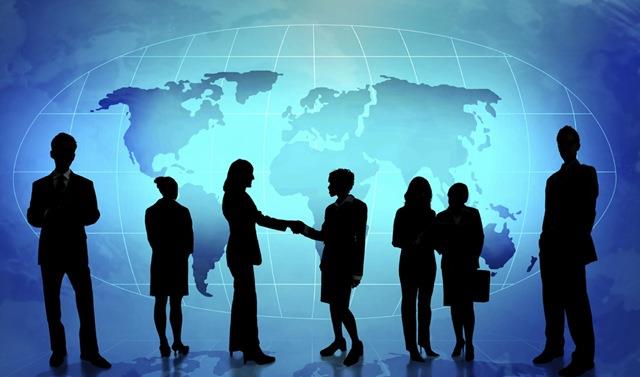 When forging new business relationships and solidifying established partnerships, the level of professionalism and courtesy you relay in your business e-mail communications will always gain clients over the competition that may be anemic, uninformed or just plain lazy in this area.
When it comes to business, regardless of mode of communication used, professionalism and courtesy never go out of style!